Quo vadis, tulevikutöö?
Kas Euroopa Liit ületab miinimumtasu regulatsiooni kehtestamisel oma pädevust?
6. oktoobril Tartus

Mag.iur Thea Treier 
nõunik tööküsimustes  
Eesti Vabariigi alalises esinduses EL juures
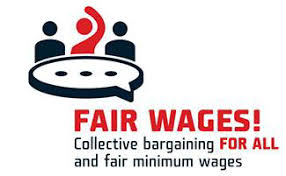 Kas EL piisavate miinimumpalkade direktiiv on kooskõlas EL toimimislepinguga töötasu ja kollektiivläbirääkimiste reguleerimise osas?
Direktiivi ühetaoline kohaldumine liikmesriigiüleselt:
õigusaktipõhine miinimumpalgaga riik vs kollektiivlepingupõhine miinimumpalgaga riik

kuhu süsteemi paigutub Eesti sotsiaalpartnerite sõlmitud laiendatud töötasu alammäära kokkulepe?
Kollektiivläbirääkimised piisava miinimumpalga kujundamise tingimusena:
80%-line kollektiivlepingutega kaetus

 kohustus koostada tegevuskava
Missugune miinimumpalk on piisav (õigusaktipõhise miinimumpalgaga riigis)?
kriteeriumid
miinimumpalga ostujõud, võttes arvesse elukallidust; 
palkade üldine tase
palkade kasvumäär
pikaajaline tööviljakuse tase ja selle areng 

miinimumpalga osakaal mediaan- (60%) ja keskmisest (50%) palgast 

kas töötajal on direktiivist tulenevalt õigus nõuda piisavat miinimumpalka?
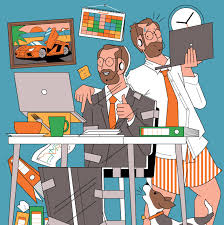 Aitäh!